Школьная форма
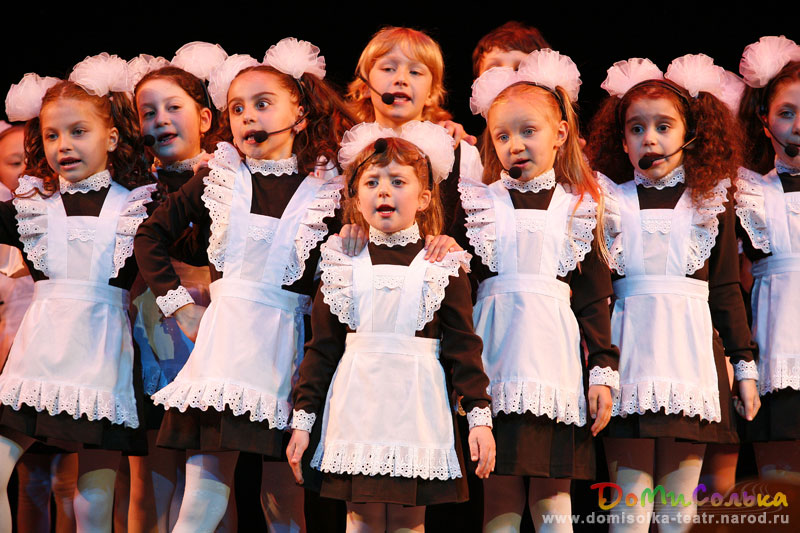 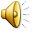 Выступая на конференции ОНФ, глава государства сказал: "Школьная форма в стране должна быть".
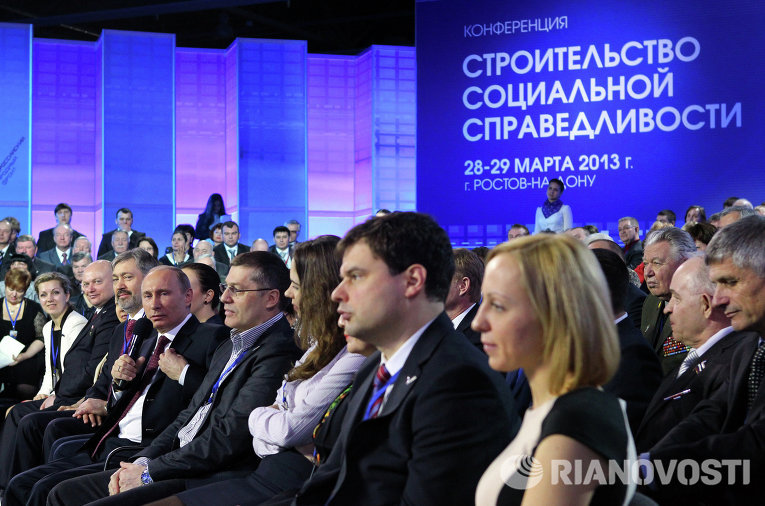 ШКОЛЬНАЯ ФОРМА

 ДЛЯ ДЕВОЧЕК
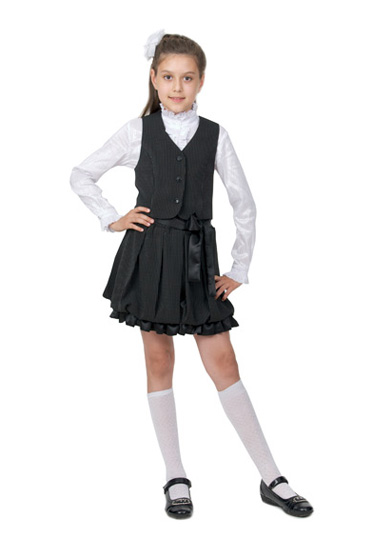 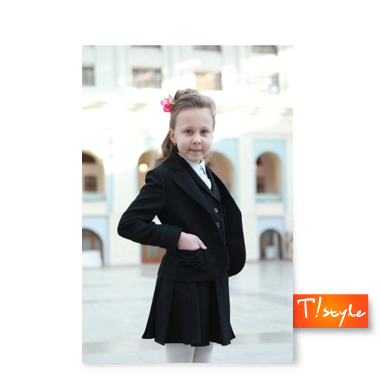 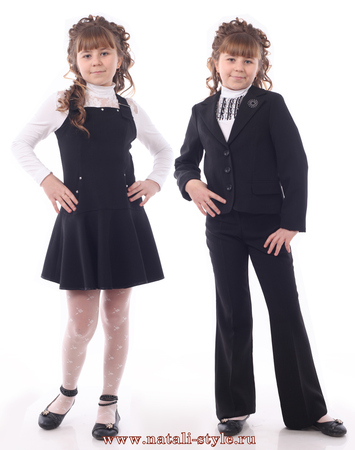 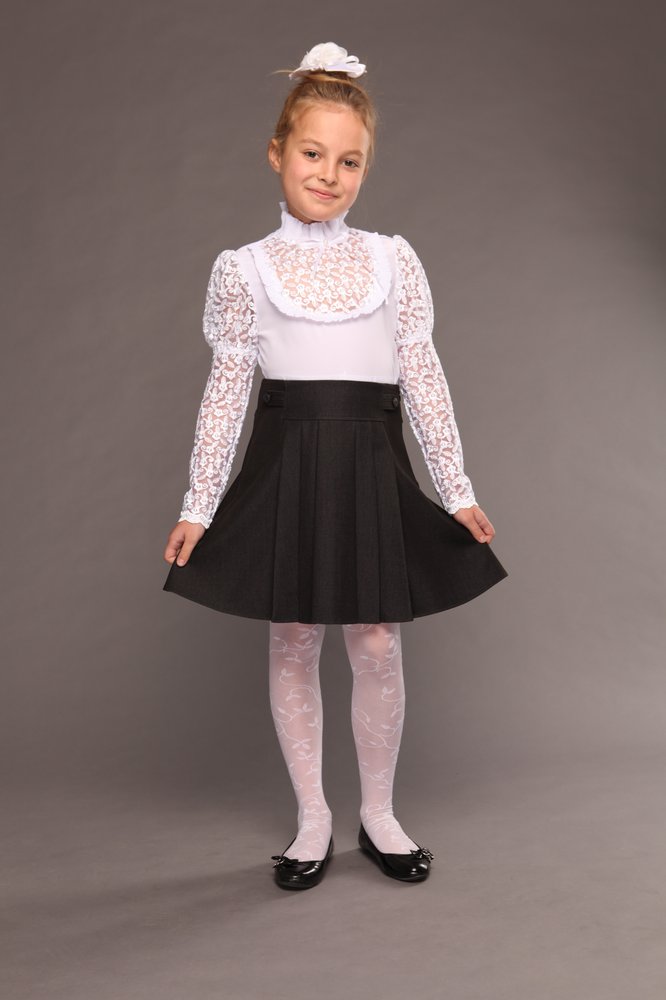 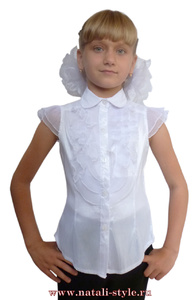 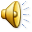 ШКОЛЬНАЯ ФОРМА

 ДЛЯ МАЛЬЧИКОВ
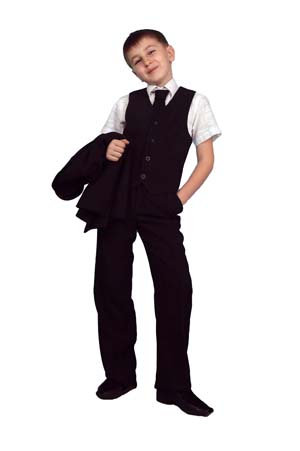 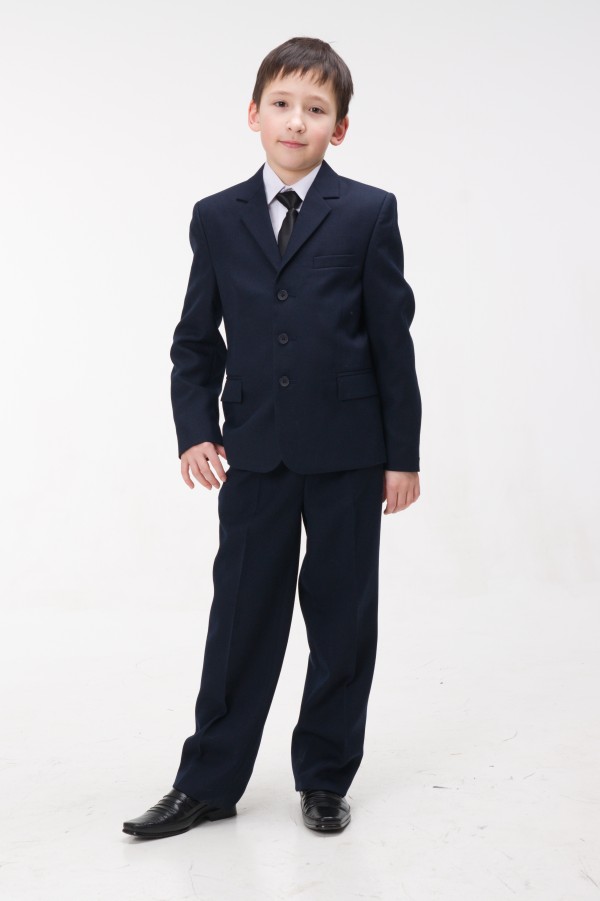 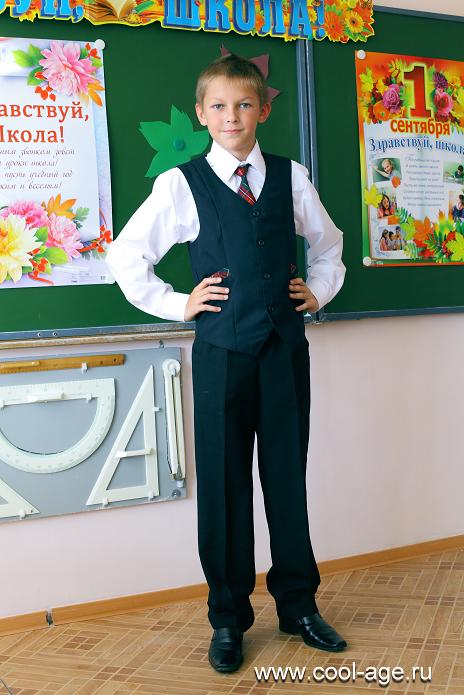 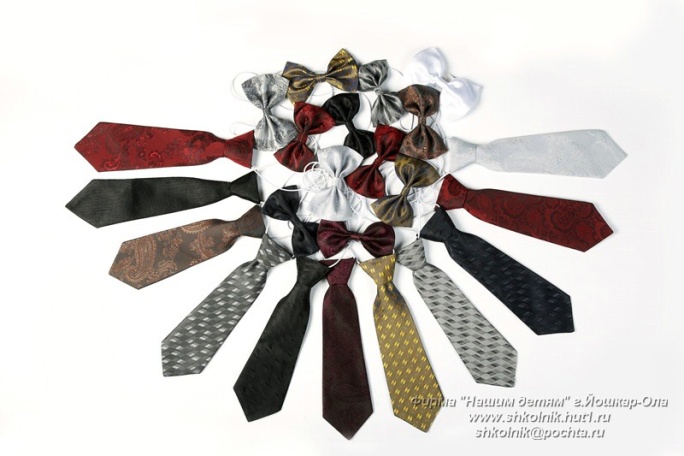 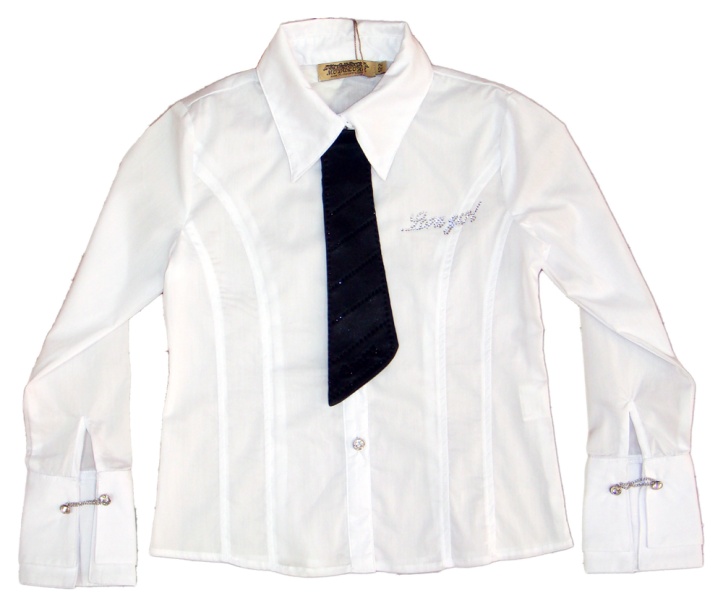 Спортивная форма
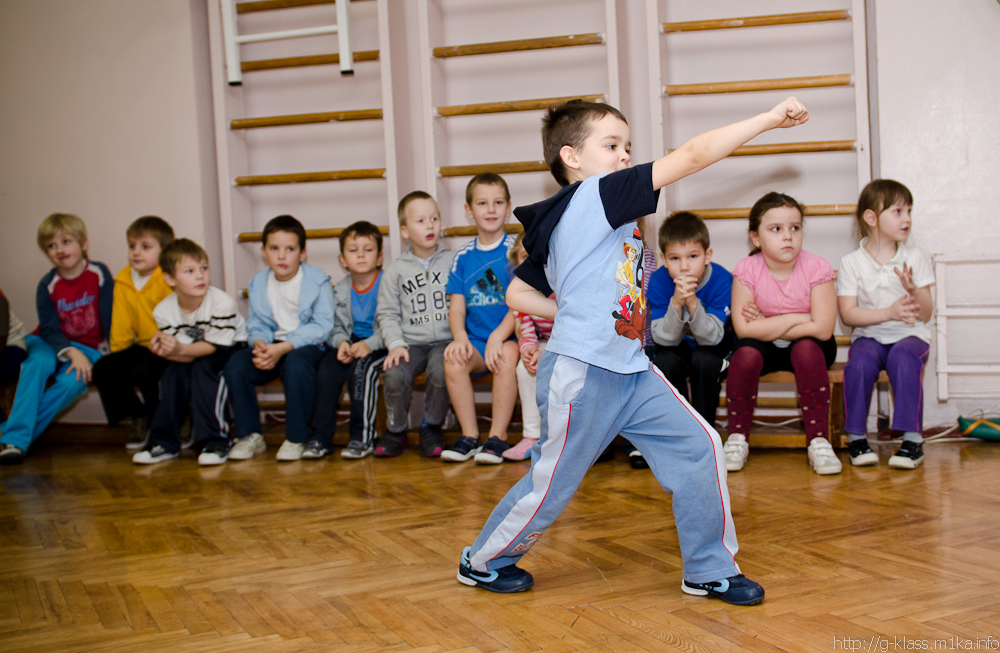 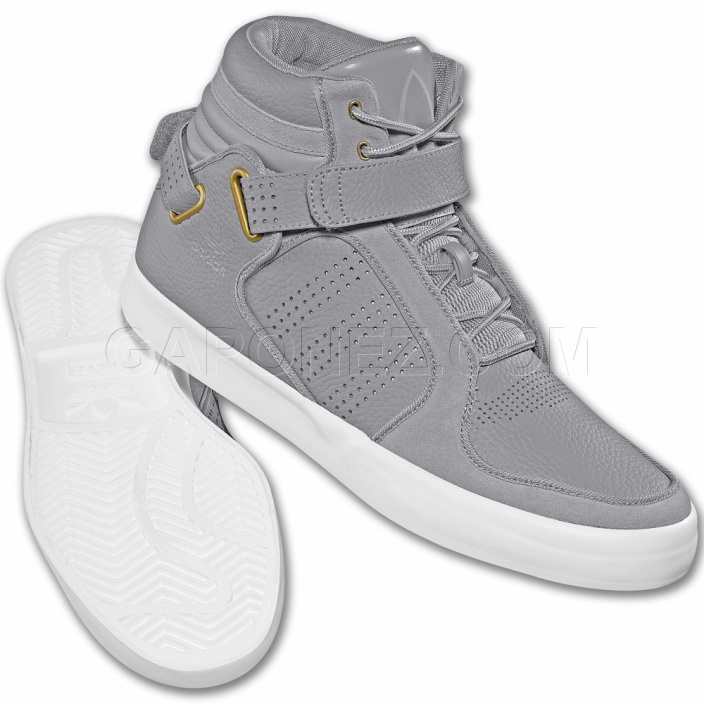 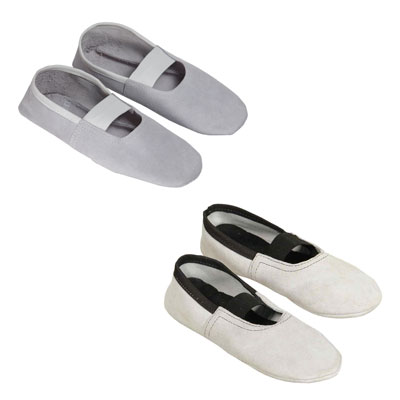